[Speaker Notes: Chiesetta di San Basilio, dopo le disavventure meteorologiche del 1985. Precedentemente la fiancata destra della chiesetta era attaccata alla casa di destra. Fu staccata per permettere un maggiore respiro alle sue antiche mura e permettere al visitatore di ammirare i meravigliosi abbellimenti architettonici dell’abside, precedenti alle trovate dello stile romanico.
La casa di destra era la mia abitazione. 
Il sarcofago, ora posizionato davanti alla chiesetta, era precedentemente  situato sulla sue destra. La pietra in cui fu scolpito, due soli blocchi, non è presente nel nostro territorio.]
[Speaker Notes: La chiesa di San Basilio, del IX secolo, pare costruita in collegamento temporale con la precedente, che sorgeva accanto al battistero del IV-V sec. in località Forcello ( piccola forca, Vercelli, Versailles, incontro di due fiumi ), a neanche cento metri di distanza.
Nel monastero, che circondava la chiesa, nel 1321, fu ospitato Dante Alighieri, di ritorno da una missione a Venezia, ( vi era arrivato via mare, e nel ritorno, via terra, sostò a Chioggia, a Loreo, A San Basilio, e qui deve essere stato affetto dalla malaria, poi a Pomposa, a Spira ed arrivato a Ravenna, febbricitante, il Poeta IMMORTALE salì con la sua grande anima al cielo ).]
[Speaker Notes: La ROVRA, rovere, la quercia, in latino ROBUR, che in località di San Basilio, fu presa come punto di riferimento di tutte carte geografiche dei tempi addietro. Recentemente l’età ed un fulmine la hanno assai ridimensionata.]
[Speaker Notes: San Basilio, Museo Archeologico etrusco-romano, costruito sul luogo delle precedenti scuole elementari.]
[Speaker Notes: ‘ Tra i due fiumi’, espressione che vale particolarmente per l’Isola di Ariano Polesine, originata dal Po di Venezia ed il Po di Goro, in località Santa Maria in Punta, delimitata poi dal mare.]
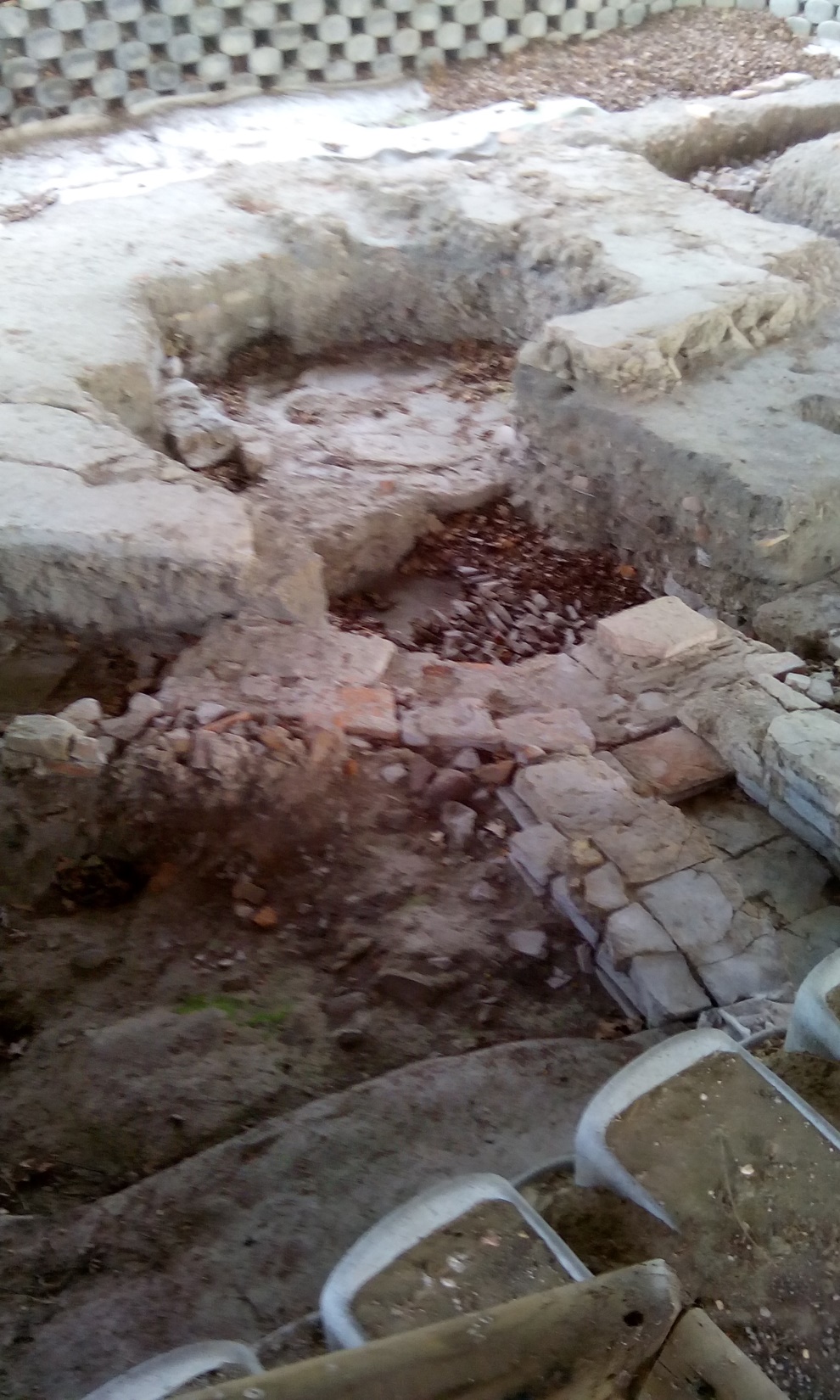